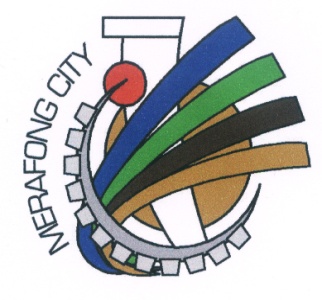 PORTFOLIO COMMITTEE - COOPERATIVE GOVERNANCE AND TRADITIONAL AFFAIRS
ACTING MUNICIPAL MANAGER: CWA NIEUWOUDT 04 DECEMBER 2019
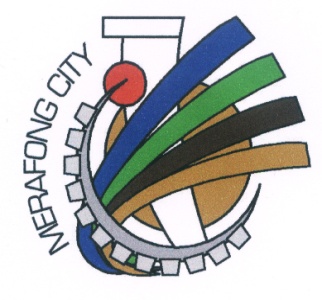 STATE OF THE MUNICIPALITY
ACTING MUNICIPAL MANAGER: CWA NIEUWOUDT 04 DECEMBER 2019
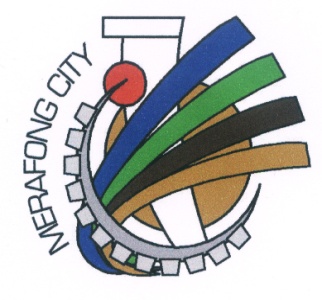 DEMOGRAPHIC PROFILE
Population data:









Population: 188 843.
Number of households: 66 525. 
Average household size: 2.8 persons per household. 
Male population 48.8% and Females 51.2% .
         (Source: Community Survey 2016 and Quantec, 2017).
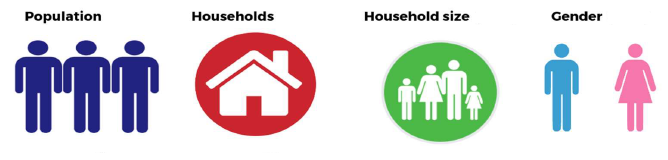 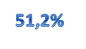 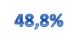 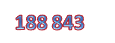 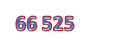 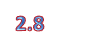 3
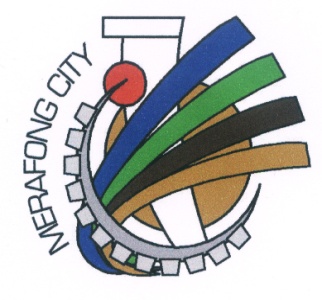 DEMOGRAPHIC PROFILE ….cont…
Migration Trends:








Negative migration rate since 2011 – net loss of 23 000 people.
This is attributed to the declining mining economy.
           (source: Quantec 2017)
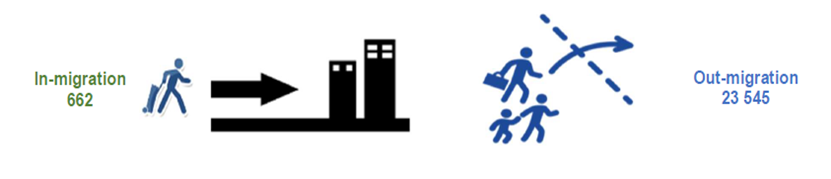 4
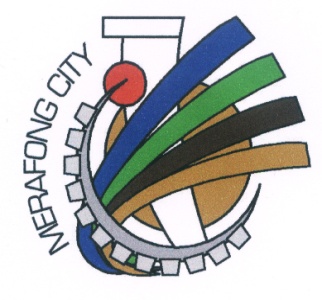 DEMOGRAPHIC PROFILE ….cont…
Economic Performance:
The figure below shows the gross domestic product (GDP) contribution per sector in the MCLM.
 Although mining has shown a declining trend relative to its share in 2006, the mining sector remains the largest contributor to the municipality’s GDP. 
Conversely, all the other sectors have been growing, with the greatest increases reported in the manufacturing sector and finance and business division.










(Source: Quantec 2017)
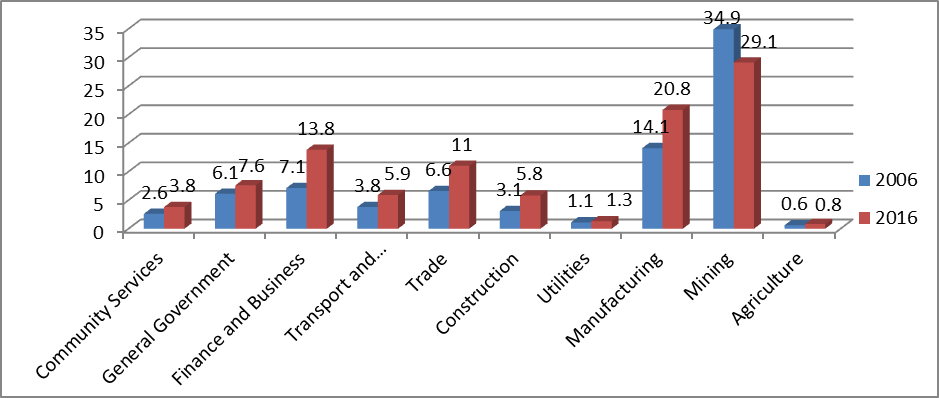 5
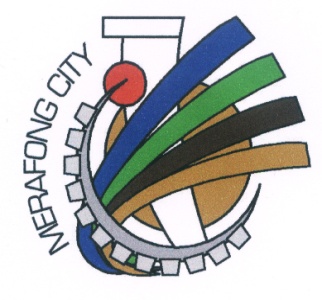 DEMOGRAPHIC PROFILE ….cont…
Household Income:
Majority  households income:  R19 201 to R76 800 per annum, similar to Gauteng Province and  WRDM. 
Average households income R6 750 per month, which is lower than the district’s household average income (R8 690) and almost 50% lower than Gauteng’s average household income.










         (Source: Quantec 2017)
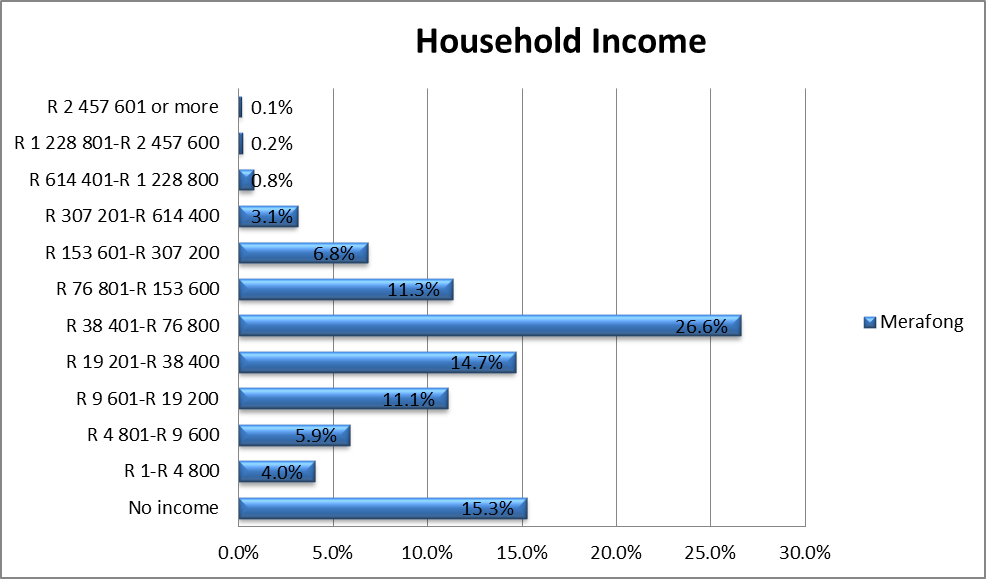 6
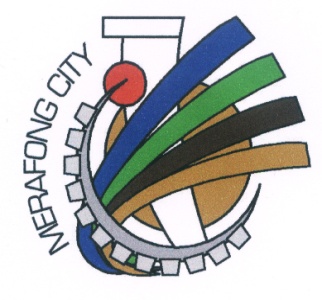 FINANCIAL POSITION
ACTING MUNICIPAL MANAGER: CWA NIEUWOUDT 04 DECEMBER 2019
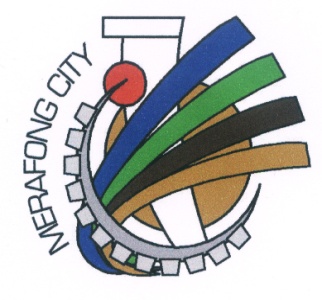 Consolidated Overview of the 2019/20 BUDGET MTREF
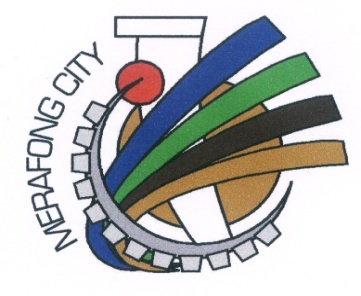 IMPACT OF MINES VALUATION DISPUTE ON   	REVENUE
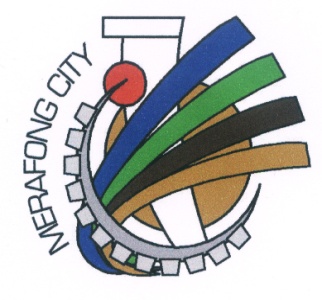 FINANCIAL POSITION- CHALLENGES
Reason 1: Mine valuation outcome

Negative outcome of mine valuation – revenue loss R144m p/a since 2015.
Outstanding mine valuation appeals – SV6
Appointment of Valuation Appeal Board (VAB)–October 2019
Appeal Board induction completed in October 2019 
Appeal hearings should resume soon.
Finalisation of objections for the mines supplementary valuation appeal will contribute to stabilized revenue base

The following table indicates the best and worst case scenarios of the possible outcome of the VAB – green line reflects very realistic anticipated outcome.
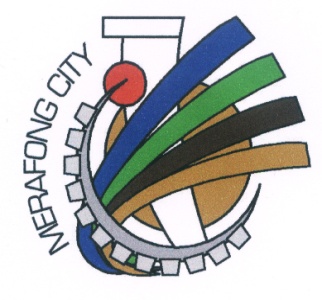 IMPACT OF SUPPLEMENTARY VALUATION 6
11
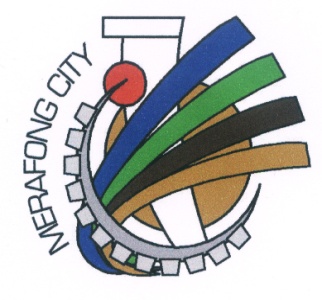 IMPACT OF SUPPLEMENTARY VALUATION 6
Mines have already agreed on an interim rates payment whilst the VAB process is unfolding.
Mines have offered to pay a interim amount of R36 198 234,00 p/a or R3 016 519,00 pm with effect from 1 July 2019
The cumulative amount billed for period 1 July 2019 – 31 December 2019 - R18 099 114
This amount excludes 50% payment to be held in Trust until final outcome of the VAB.
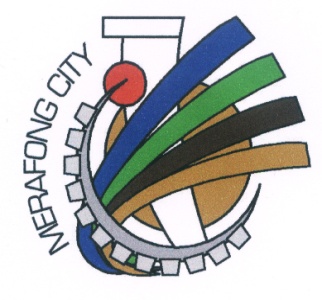 FINANCIAL POSITION-CHALLENGES
Reason 2: Payment levels
Resistance from communities to pay for municipal services.
Persistent culture of non-payment.
The average payment level for 2018/19 financial is 64.20% against a budgeted payment level of 70%.
Quarter 1 (2019/20) 59,65% -  The payment figure was adversely affected by an unlawful strike in September 2019 where the payment figure was 49,52%
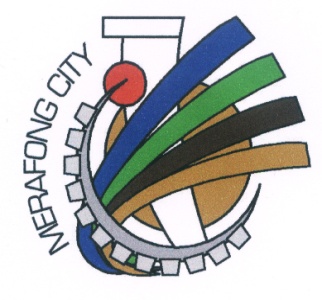 PAYMENT LEVELS PER AREA 2018/19
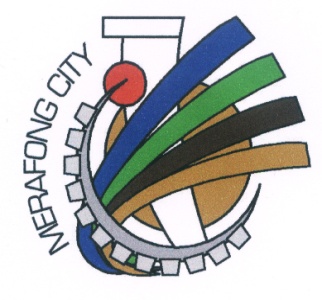 FINANCIAL POSITION - CHALLENGES
Credit control – status quo
 Disconnection in Carletonville, Fochville and Welverdiend continuing. 
	

Disconnection in township areas not successful due to intimidation by communities.
Ward based consultation process finalised in August 2019
Despite intensive consultation, Council employees and credit control service provider were prohibited to execute their duties.
 Law enforcement agencies had to escort personnel to safety
Panel of debt collectors mandated to enforce the full scope of debt collection, including attachment of property
Targeted internal debt collection done on high owing accounts
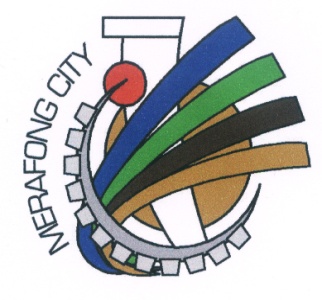 FINANCIAL POSITION -CHALLENGES
Reason 3: Water loss

Average water losses for the 2018/19 financial year is 47.16%. – R68,3m
As at the end of the first quarter(Q1) of 2019/20 financial year is 32.23%. - R12M
 Implementation of the water loss strategy has yielded positive results in the reduction of water losses in Q1.
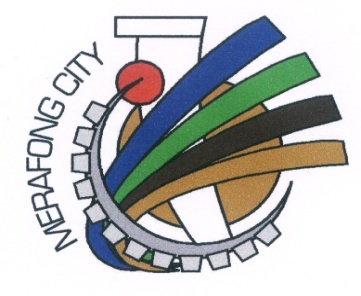 DISTRIBUTION LOSS - WATER
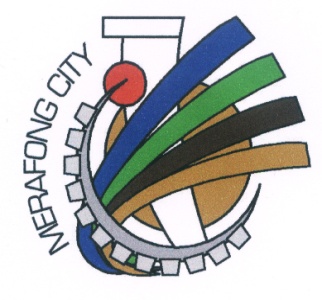 FINANCIAL POSITION - CHALLENGES
Main causes of water losses

Decommissioning of four reservoirs and bulk supply lines as a result of sinkhole occurrences.
Direct supply from Rand Water bulk supply leads to fluctuating pressure. 
Instability in the water supply and fluctuating pressure resulting in pipe bursts and leakages. 
Overflowing reservoirs due to insufficient levelling devices
Aged infrastructure, vandalism of infrastructure and the “Zama Zama’s” illegal activities.
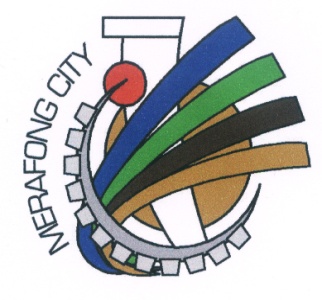 WATER LOSSES STRATEGY
CRITICAL PATH TO ADDRESS WATER LOSSES
Overflowing Reservoirs


Working Pressure in Residential Areas


Address Small Water Leakages


Replace Bulk Water meters


Replace Internal Water Meters


Normal Maintenance
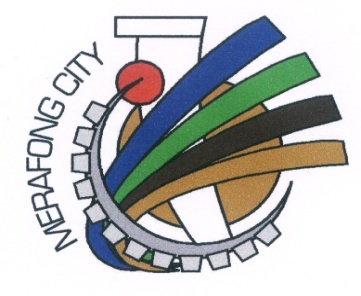 PROGRESS TO DATE ON THE WATER LOSS PLAN
Projects implemented according to water services plan:
Khutsong Reservoir replacement project – completion December 2020
The replacement of the Adatta bulk pipeline – completion date December 2020
The new pipeline to the Elijah Barayi Housing project and Welverdiend – completion October 2019
Network upgrades including replacement of PRVs – completion March 2020 - Additional MIG allocation gazetted for R2.7m
New reservoir and related bulk infrastructure in Fochville  - completion January 2020
War on leaks (Rand Water Foundation) – R6.5m
COST CONTAINMENT

Cost containment measures were implemented with effect from 2014/15 financial year. The expenditure has reduced from R40.5m to R10m in the 2018/19 financial year. The focus was mainly on attendance and conference, entertainment, travel and conferences, outsources grass cutting services and security services.
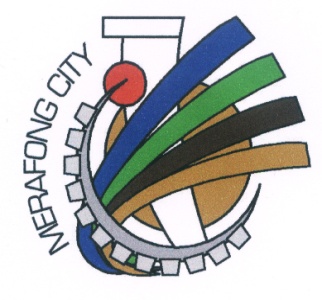 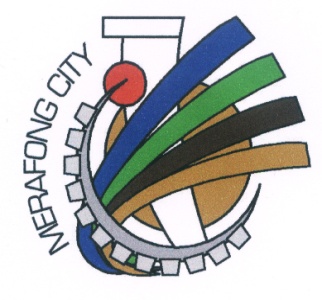 COST CONTAINMENT
22
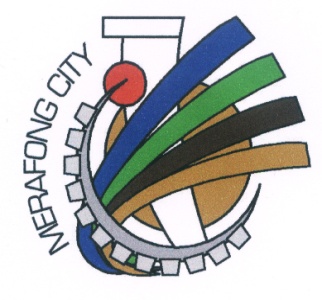 FINANCIAL POSITION
Reason 4: Electricity loss
Average electricity loss for the 2018/19 financial year is 44.01%. – R118,9m
This has increased to an average of 50.44% in the first quarter of the 2019/20 financial year. R51.8M
Main reason for the increase in technical and non-technical losses are as follows:
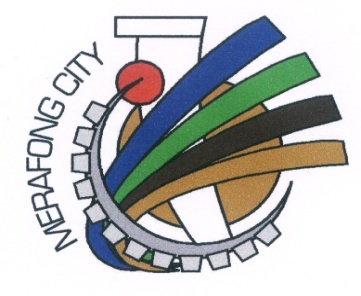 UNITS PURCHASED VS SOLD 2018/19
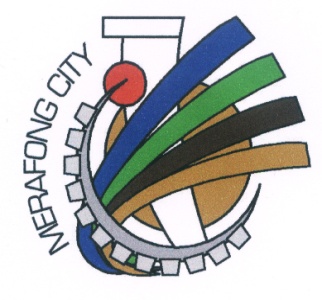 ELECTRICITY LOSSES TECHNICAL MAIN CAUSES
Overloading of bulk capacity
Overloading of network capacity
Overloading of transformers
Insufficient preventative maintenance
PROPOSED SOLUTIONS TECHNICAL LOSSES
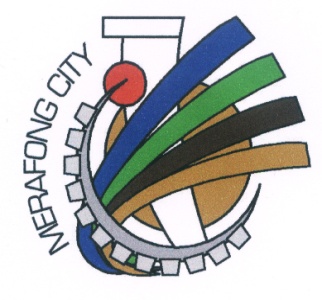 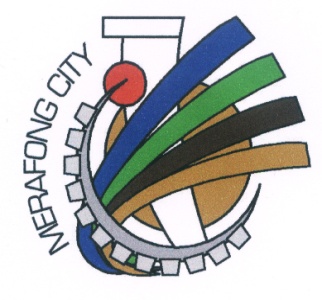 ELECTRICITY LOSSES NON-TECHNICALMAIN CAUSES
By-passing of prepaid meters 
Non-registering meters
Illegal connections
Vandalism of breakers in main sub-stations resulting in blown fuses 
Cable theft 
Illegal connections 
Illegal buildings and back rooms – exceeds design capacity
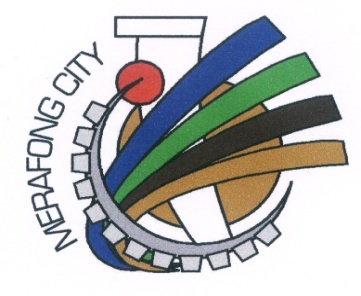 TAMPERED METERS PER AREA
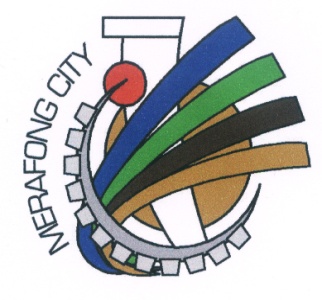 PROGRESS TO DATE – NON TECHNICAL LOSSES
Continuous meter audits and verification
Continuous data verification 
Rolling Load shedding
Criminal cases for tampering opened
Investigation of staff and some businesses for collusion in tampering
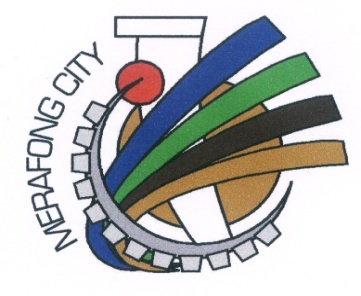 PROVINCIAL SUPPORT
On 02 May 2016 the MEC for Local Government placed Merafong City LM under Section 154 (1) of the Constitution , requiring the National and Provincial government to assist the municipality in developing capacity such that it is able to fulfil its local government objects as per Section 152 of the Constitution. A section 154 Implementation Plan was also approved focusing on the following 4 pillars:
Increase revenue collection;
Reduction of electricity and water losses;
Cost containment;
Indigent management.
30
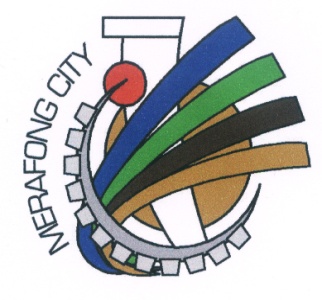 INVESTMENT IN VBS
ACTING MUNICIPAL MANAGER: CWA NIEUWOUDT 04 DECEMBER 2019
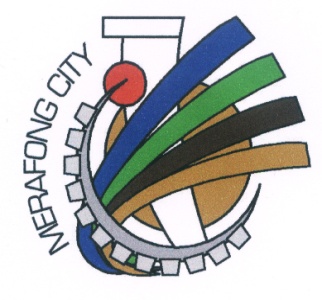 INVESTMENT IN VBS
Amount invested: R50 000 000
Initial period: 90 Days from 23 June 2017
Reinvestment: 60 days from 13 September 2017
Interest withdrawal 31 January 2018: R2 858 368
Instruction for withdrawal of investment: 06 March 2018
VBS confirmed that the system automatically reinvested the funds and the funds will mature 31 March 2019.

The amount invested in VBS was for capital projects that were not yet completed as at 30 June 2017 and the funds were not required in the short term based on project cash flow requirements. 
Funds are ring-fenced for capital projects and this did not impact on the operational budget are therefore no impact on daily operations.
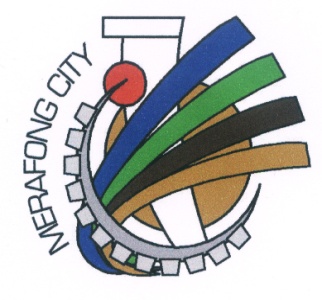 RECOVERY OF INVESTMENT AND TREATMENT OF SHORTFALL
Liquidation claim submitted and accepted at the second creditors meeting held on the 8th November 2019.
Summons for civil recovery instituted against Mr. R Mohaudi in accordance with the legal advice based on the forensic report.
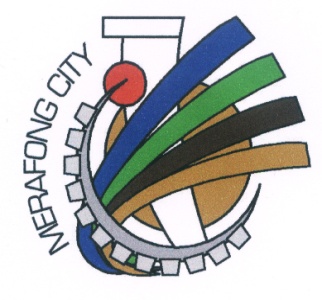 CONSEQUENCE MANAGEMENT
28 March 2018 – Council resolved to request Gauteng MEC Finance to initiate forensic     			  investigation.
17 May 2018 – GPT mandated Deloitte to investigate the investments.
01 March 2019 – Deloitte presented the forensic report to Council. 
Council resolved to obtain a legal opinion on the implementation of the recommendations of the report;
25 April 2019 – Legal opinion was presented to Council with the following recommendations:
Disciplinary procedures to be instituted against Mr. Wienekus and Ms. Chauke;
Provide copies of the report to the employer of Ms. Ngwenya and Mr. Mohaudi as they were both no longer employed by Merafong City Local Municipality;
Criminal proceedings to be instituted against Mr. Mohaudi;
Legal opinion on civil recovery;
18 June 2019 – Disciplinary hearing of Ms. Chauke; 
19 June 2019 – Disciplinary hearing of Mr. Wienekus;
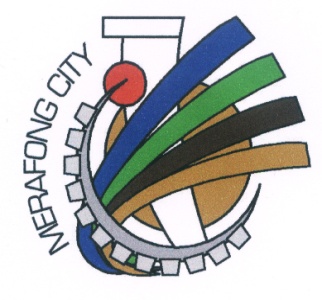 CONSEQUENCE MANAGEMENT
Criminal charges are being investigated by Directorate for Priority Crime Investigation (case number DPCI Head Office Enquiry 6/01/19);
Outcome of disciplinary inquiry presented to Council on the 12 August 2019, matter deferred and finalised on the meeting held on the 29 October 2019 (item 88/2019);
Sanction imposed by disciplinary inquiry of a final written warning was implemented by Council.
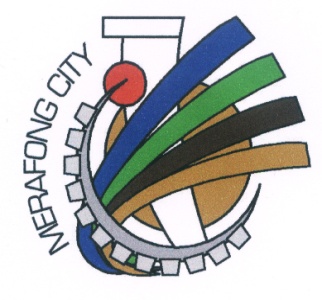 THANK YOU!